1
静的型付きオブジェクト指向言語のための暗黙的に型定義されるレコード
10M37025
大久保 貴司　

指導教員
千葉 滋　教授
[Speaker Notes: テスト
文字の大きさ]
2
レコードの利用の煩雑さ
レコード
複数の異なる型のデータを
　まとめるために利用
定義が別途必要
クラス定義等
単純なデータ構造
値の出し入れさえできれば良い
メソッドや関数は必要ない
型定義を省略できないか
ex. Java
人を表すレコードを
利用したい
class Person{
  String  name;
  int age;
}
Person p = new Person();
p.name = “hoge”;
p.age = 20;
[Speaker Notes: ・プログラミングにおいてある関連のある複数のデータをまとめて利用したいという場合がよくあります。
・そのような場合用いられるデータ構造の１つとしてレコードが挙げられます。
複数の異なる型を持つオブジェクトをまとめて扱えるのがレコードの特徴
・実際にはJavaなどのようにクラスベースオブジェクト指向言語では、クラスによって代用されますが、
・いずれにしても、レコードを利用する場合、
一般的に、まずそのレコードを定義しなければいけません。
例えば右のJava言語ではまとめたいメンバをフィールドに持つクラスを定義し、
そのインスタンスを生成しています。

しかし、レコードは値を出し入れさえできれば良い
簡単なデータ構造であり、できる限り簡単に利用したいと考えられる。
利用したいと思った時に、その場で利用できるのが望ましい。
従って、クラス定義等の明示的な型定義を省略できないか。]
3
既存の言語機構の利用
Scala のタプル等
新たな定義なしに生成可能
レコードとして扱う上での制限 (言語による)
各メンバへのアクセスは名前でなく index等
任意個数のメンバをもつレコードを簡潔に記述できない
(ex.) Scalaのタプル
val  p = (“hoge”, 20)
// p : Tuple2[String, Int]
[Speaker Notes: そのような明示的に型を定義せずに利用できるレコード
が既存の言語機構で実現できないかを考える。
ここでは、Scalaのタプルの例を挙げています。
Scalaは強力な型推論を持っており、できる限り、明示的に型を宣言せずに型が暗黙的につけられる。
レコード自体はサポートしてないが、異なる型のオブジェクトをまとめて扱うことができるデータ構造としてタプルが存在する。
以下のコードは…
しかしこれをレコードの代わりとして利用するのは難しい。
言語によりますが、…]
4
動的型付き言語なら可能
型を定義せずにレコードを利用可能
レコードの静的な型を気にする必要がない
動的型付き言語だからできる記述法
静的型付き言語 にこのまま導入することは不可能
Java
class Person{
  String  name;
  int age;  
}
Person p = 
     new Person();
p.name = “hoge”;
p.age = 20;
JavaScript
定義する必要なし
var p = {};
p.name = ”hoge”;
p.age = 20;
[Speaker Notes: ・一方、動的型付け言語では、そのような定義をわざわざする必要はありません。
・なぜなら、型を明示的に宣言する必要がないからです。
・例えば、JavaScriptでは、……プロパティを任意に追加できます。
・従って、先ほどのプログラムは、クラス定義だけを省いたような記述で書くことができます。
・しかし、これは動的型付け言語であるからできる記述法であり、静的型付けを維持したままJavaにこのような記述法を導入するのは難しい。]
5
暗黙的に型定義されるレコードの実装
Java コンパイラを拡張して実現
明示的に型定義せずにレコードを利用可能
レコードオブジェクトと var を導入
任意のメンバを自由に追加可能
フィールド以外で利用可能
静的型付けは維持
本システムを用いた Java
var　: レコードオブジェクトを参照する変数の宣言
var p = new();
p.name = “hoge”;
p.age = 20;

int i = p.age;
new()  :  レコードオブジェクトの生成
[Speaker Notes: そこで、本研究ではJavaにおける暗黙的に型定義されるレコードを実装しました
本言語ではnew()で空のレコードを生成し、その後に代入によって自由にメンバを追加することが可能となっており、
先ほどのJavaScriptのコードのように、クラス定義をせずにレコードを生成・利用が可能となっています。

ただし、動的型付き言語と異なるのは、ちゃんと型推論され、静的に型が付けられるということです。]
6
暗黙的な型定義
structural type [Cardelli ‘88]+ 型推論
型はstructural type を用いて表現
型は内部のデータ構造によって区別される
型 = アクセス可能なメンバ（とその型）の集合
変数の型推論
レコードのメンバへの代入から適切な型を決定
変数が定義されているメソッド内を走査
var p  = new();

 p.name = “hoge”;
 p.age = 20;

Int i = p.age;
②型付け
変数 p の型
{name: String
age: int}
①型推論
[Speaker Notes: 本システムにおける構造体の型は、structural typeを用いて表現しています。
Structural typingとはその内部のデータ構造によって型が決定される型システムです。
本システムでは、型はアクセス可能なメンバの集合として表されます。

そして、アクセス可能なメンバというのはメンバの代入式から決定しています。
例えば、この例では
具体的には、まずストラクトオブジェクトの型が…のようにして決定されます。]
7
本言語の有用性
どの程度本言語が利用できるのか
既存のプログラムに対して、本言語を用いて省略可能なクラスを計測
クラスをその種類・省略しやすさで分割
Eclipse のプログラムを対象
２１４０１クラス ４７５１６１５ 行
class  C {
    private String  name;
    public C(…){…}
    public String getName(){return name;}
    public  void setName(String name){this.name = name;}
}
省略可能なプログラム例
[Speaker Notes: メンバにアクセスするだけのクラスがどの程度あるか、
つまり、本言語で省略可能となるクラスがどの程度あるか実験した。
Javaはカプセル化されるから、getter,setter純粋なgetter,setterの説明]
8
本言語で省略可能なクラスの数
単純に省略可能：1.0%～1.3%
純粋なgetter,setter以外にメソッドがあっても省略可能
本システムを前提とした設計ならより有効ではないか
9
暗黙的型付けの難しさ
より汎用的に利用できるように言語機能の追加
様々な型付け方法(semantics)が考えられる
直感的に自然な型というのはない
変数 p の型は？
var r1 = new();
var r2 = new();
r1.name = “hoge”;
r1. isMan = true.
r2.name = “foo”;
r2.age = 20;
var p = r1;
p = r2;
p.isMan = false;
r1: {name: String , 
        isMan: boolean}
r2: {name: String,
         age: int}
{name: String,
  isMan: boolean
   age: int}
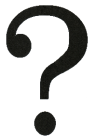 {name: String,
  isMan: boolean}
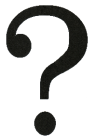 {name: String}
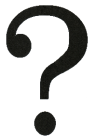 既存のレコードを代入する例
[Speaker Notes: 先程の単にメンバを入れることができるだけでは汎用性が低い
レコード自体の代入・メソッドの受け渡しなど
しかしこれらについて、暗黙的に型付けを行うというのは簡単ではありません。
それは、色々な型付け方法・セマンティックスが考えられるからです。
例えば…
色々な考えがある。]
10
言語設計
汎用的に利用できるレコードの実現
前述したような型付けの曖昧さがある
特定の型システムを与える
型付け可能なもの、不可能なもの
型推論アルゴリズム
変数の型は文脈で変化しない
[Speaker Notes: そこで、本研究では暗黙的に型定義されるレコードを色々と利用する上で、
どのような時にはどのような型が付けられ、
またどのような場合型付けができないのかなど、
特定の型システムを与え、曖昧さのないような言語設計を行いました。
本型システムの共通する特徴としては文脈によって型は変化しないという点です。]
11
レコードのメンバの型
レコードのメンバへ異なる型のオブジェクトが
　代入されている場合
メンバの型 = 代入される各オブジェクトの型の
　least upper boundの型
class Shape{…}
class Circle extends Shape{…}
class Square  extends Shape{…}

var a = new();
a.shape= new Circle();
a. shape  = new Square();
変数 a の型
a: {shape: Shape}
③型付け
②型の決定
a.shape の型:> Circle
a.shape の型:> Square
①型制約の収集
[Speaker Notes: 先ほど説明した通り、構造体の型を決めるとき、メンバの代入式から、メンバの型を決定します。
あるメンバへの代入が１つだけなら、その代入しているオブジェクトの型をメンバの型と用いればよいのですが、

この場合、これらの代入している各オブジェクトのアッパーバウンドな型、
つまり、共通のスーパータイプの中で最もサブタイプである型がメンバの型となります。
この例では、

なぜなら、a.objはCircleもSquareも代入可能な変数です。従って、objの型はこれらのスーパータイプでなければなりません。
Object型とすれば、その中で]
12
レコードのSubtyping
var 宣言された変数へ既存のレコードオブジェクトを代入
必要に応じてスーパータイプを生成
共通のアクセス可能メンバのみメンバとして持つ
メンバの追加は不可
{ color: String, 
      radius:  int }
circleの型
var circle = new();
circle.color = “red”;
circle.radius = 3;

var square = new();
square.color = “blue”;
square.size = 5;

var shape;
shape = circle;
shape = square;
new()で
初期化
{ color :  String,
    size :  int }
squareの型
new()で
初期化
shape の型:> circleの型
shape の型:> squareの型
①型制約の収集
代入
②型の決定
{color :  String}
shapeの型
[Speaker Notes: 一方、var型の変数に他の変数が参照するストラクトオブジェクトを代入することも可能です。
図説明。

このような場合、
その変数の型はそれらの中で共通なアクセス可能なメンバになります。
具体的には、
このようにすることで、クラスの継承関係のような振る舞いが可能となる。
つまり、shapeの型がcircleとsquareの型のスーパータイプとして振る舞っている。]
13
メソッドの引数としてのレコード (1)
ストラクトオブジェクトをメソッドに渡すことが可能
メソッドの仮引数にvarを指定
仮引数の型 = {仮引数が持っているべきメンバ}
　　　　　　　　　　＋(代入され得るメンバ)
xは{name: String}をもっているべき
void f(var x){
   String s = x.name;
    x.age = 20;
}
仮引数xの型
x : {name : String}(age: int)
xは{age: int}が代入(追加)される
14
メソッドの引数としてのレコード (２)
仮引数が持っているべきメンバを表す型
メソッド呼び出し時に持っているかチェック
代入されるメンバを表す型
実引数の型推論に利用
仮引数xの型
void f(var x){
   String s = x.name;
    x.age = 20;
}
x : {name : String}(age: int)
①仮引数の
　型付け
②pの型推論
p : { name : String , age : int}
③型付け
var p = new();
p.name = “hoge”;
f(p);
④型検査
pが{name : String} を持っているか
15
メソッドへの返り値としてのレコード
ストラクトオブジェクトをメソッドの返り値とすることが可能
メソッドの返り値の型としてvarを指定
③メソッドの型付け
変数 p の型
{name : String,  age : int}
var makePerson(){
     var p = new();
     p.name = “hoge”;
     p.age = 20;
     return p;
}

var person = makePerson();
② pの型推論
返り値 = p 
→  返り値の型 = p の型
①返り値を見る
[Speaker Notes: これを用いると、Javaなどでよく見られる、メソッドの返り値として、
複数のオブジェクトを返したい時に、わざわざそれ用のクラスを定義しなければいけないという問題を解決する事が可能となります。]
16
複雑な参照関係
var r1 = new();
var r2 = new();
r1.a = “hoge”;
r2.a = r1.a;
r1.b = r2.a;
r1.c = r2;
r1.d= r1;
他のレコードを代入に用いる例
メンバにレコードを代入
他のレコードのメンバを代入
型推論
型の制約式を生成
制約式を解けるものから解く
必ずしも型付けできない
その場合はエラー
①型制約の収集
r1 :  {a : String, b : type(r2.a),
          c :  type(r2) , d : type(r1)}
r2 :  {a : type(r1.a)}
②制約式を解く
r1 :  {a : String ,  b : String,
          c :  {a : String} ,  d : type(r1)}
r2 :  {a : String}
17
typeof の提供
型を取得するための演算子
本システムでは構造体の型の名前を明示的に指定できないため必要
p と同じ型レコードオブジェクトのみ格納可能
var p ;
Map<String, typeof(p)> map = 
new HashMap<String, typeof(p)>();

for(int i = 0; i < 5; i ++){
  p = new();
  p.name = “hoge” + i;
  p.age = 10;
  map.put(“p” + i, p);
}
p の型
{ name :  String ,
   age : int  }
[Speaker Notes: 本システムでは、暗黙的に型を付けることで、記述を簡単にしているが、そのため構造体の型を明示的に型の名前を指定できない。
変数宣言はvarを用いて行われ、ストラクトオブジェクトの生成はnewで行われるため必要ないようにも思えるが、
ジェネリクスの型引数やinstanceofによる比較など、明示的に型の名前が必要になる場合が他にも色々あります。
そのため、構造体の型を取得するために、本システムではtypeof演算子を提供しています。
ー＞図で説明]
18
形式化
FeatherweightJava[‘99 Igarashi等]を基に形式化
細かい型システムを明確にするため
Javaのままモデル化するのは煩雑
メソッドボディはレコードに関する代入とreturn 式のみ
Syntaxの一部
メソッド　M ::= C m(　　 　){S　return  e;}
Statement   S  ::=  var  r = new(); | var r = e  | r = e 
                                  |r.n = e; |SS
[Speaker Notes: これまで説明した通り、複雑な型推論を行っています。
従って、このような複雑な型システムを明確にするため
本研究では本言語のサブセットの言語を用いて形式化を行いました。
この言語はJavaのサブセットの言語であるFJを基にしています。
この言語ではレコードに関する代入のみ許している。]
19
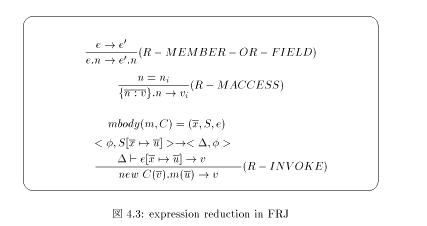 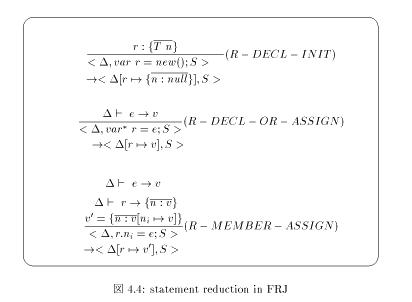 20
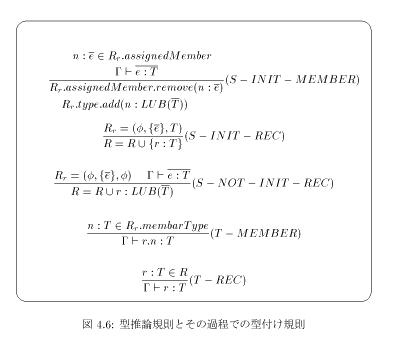 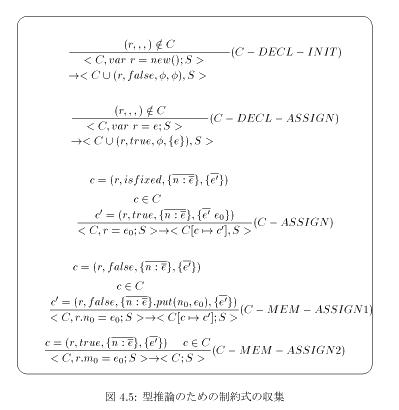 21
関連研究
Whiteoak [Gil ら ‘08]
Javaにおいて structural type を宣言できる
インスタンスは生成できない
型を明示的に定義する必要はある
Whiley[David ら10-11]
Flow-sensitive-typing
静的型付けを保ちつつ動的型付けのように見せる
変数の型がコードの場所によって変化
メソッド間での受け渡しには型定義が必要
特殊な型システムなため既存言語に適用できない
22
まとめ
暗黙的に型が定義・付けられるレコードを実現
structural typeを用いて型を表現し、型推論によって型を決定する
動的型付き言語の記述法を静的型付き言語であるJavaで実現
既存言語に導入可能である
メソッド間のレコードオブジェクトの受け渡しを実現
型システムを形式化
評価
省略でき得るクラスの計測
[Speaker Notes: コメント：polymorphic record]
23
Syntax(FJベース)
メソッドボディ
＝ return 式
メソッド　M ::= C m　　　　　　{return t;}
ストラクト
オブジェクト
を表す項
SO項　s::=  v | s.f = t
一般項の表現 t ::= …| s.f |t.m (   ,                )
代入式は代入されたSOの項を表す
int  foo (int x, v){
     return  ((v.age = x).name = “s”).age +
        v.age;
}
[Speaker Notes: 実際には関係ないが、説明のためにbase type(Primitive type)を用いている。]
24
Syntax(現在)
メソッドボディ
＝ Statement
メソッド　M ::= C m　　　 ,　　　　){S}
Statement   S  ::=  r = new(); | r = er  | er.f = e; | return e; |SS
レコードの項  er ::= y| r
r: ストラクトを指すローカル変数
式は以下の3つに制限
ストラクトオブジェクトの初期化・代入	
ストラクトオブジェクトのフィールドの代入
return 式
int  foo (int x ){
      r = new();
      r.age  = x;
     return  r.age;
}
[Speaker Notes: 実際には関係ないが、説明のためにbase type(Primitive type)を用いている。]
25
実装
標準のバイトコードに変換
var 宣言された変数 = Object 型
変数ごとにインタフェースを作成、必要に応じてキャスト
インタフェースがアクセス可能なフィールドを表す
ストラクトオブジェクト	
上記のインタフェースを実装するクラスのインスタンス
ストラクトオブジェクトを表すクラス
class Var$$0 implements StringName{
　　String name;
　　String getName(){return name;}
　　void setName(String name){
　　　this.name = name;}
}
変数の型
interface StringName{
　　String getName();
　　void setName(String name)
}
[Speaker Notes: 本システムでは、]
26
現在の課題
形式化
型システム等を明確にするため必要
Featherweight Java(Javaのサブセット)をベースに形式化
言語としてシンプルなため形式化しやすい
試作してみるも失敗
FJの制限により返って煩雑な構文になってしまった
元の言語(自作したJavaの拡張)と構文の違いが大きく、あまり説明に向かない
現在もっとよりJavaに近い構文の言語で形式化を試作中
27
型推論(FJベース)
v  in  M :: = C m　　
                                  {return e;} 
calcST(v){
  ST <- {}
  V <- search(v,e)
  for(v’  in  V){
    cur <- v’
    while(cur  forms (cur.f = e’)){
       if(ST has (f : C))
          ST <- ST – (f : C) 
               + (f : upper(C ,Type(e’)))
         else ST <- ST + (f : Type(e’))
       cur <- (cur.f = e’)
    }}}
int foo (int x, v){
     return  ((v.num = x).name = “s”).num + (v.num2 = x).num;
}
変数vの型を推論
calcST(v)
　→ cur=v
　→ST = {num: int} ,cur = (v.num= x)
　→ST = {num: int , name: String}, 
  　   cur = (v.num=x).name=“s”　
　→cur = v
   →ST  = {num: int , name: String, num2: int},
  　  cur = (v.num2 = x)
28
Typing rule
Γ’ ⊢ v : calcST(v)　　　(ST-VAR)        

　Γ’⊢ s : T
   Γ’ ⊢ s.f = e : T

Γ’⊢ s : T　STFields(T) =    
Γ ⊢ s.fi : Ci
Γ’ : SO項の型環境
Structural typing
calcST: 型推論 
STFields:型に対応
　　　するフィールド
(ST-SUB)
(ST-FIELD)
int foo (int x, v){
     return  ((v.num = x).name = “s”).num + (v.num2 = x).num;
}
29
evaluation
代入式の評価
vは値の参照
メソッド呼び出しでは値は置き換えられない
Δ : 値の環境
indexOfField(T,f) : 型Tの中でフィールドfに
  	対応するindex
Δ ⊢ v ↦ new SO(    )  ,  Γ’⊢v:T , 
indexOfFields(T, f) = i  ,  e’k = ek  (∀k,k≠i) ,  e’i = e’’  
 ( Δ ⊢ v ↦ new SO(    ) , v.f = e’’ )
→ ( Δ’ ⊢ v ↦ new SO(    )  , v )
(R-ST-Sub)
30
Field
toFields(T) : structural type Tに対応するフィールド
STFields(e) : SO項eのアクセスできるフィールド
SOField
lookup
Γ’⊢ e : T ,  toFields(T) = 
            STFields(e) =
STField
computation
STFields(v) = 　　　　, 　Δ⊢v ↦ new SO(     )
                           v.fi  →　ei
31
SO項を返すメソッド
return式は必ず(((v.f1=t1).f2=t2)…) 又はSO項を返すメソッド
SO項にt.m’(    ,            ) を追加
m’: SO項を返すメソッド
return 後、代入は不可能
var foo(intx, v){
  return  (v.num = x);
}
32
SO項を返すメソッド
syntax
M’ ::= var m’(       ,      ) {return s;}     (so-method-declaration)
CT(C) = class C extend D {       ; K            }
var m (        ,    ) {return s;} ∈
mtype(m’, C) =(   ,    ) → type(s)
Method type
lookup
SO-Return-Eval
Δ⊢v ↦ new SO(     )
 v → new SO(     )
STFields(new SO(     )) = 　　　　
  new SO(     ).fi  →　ei
SO-Field-Eval
33
SO項を返すメソッド(evaluation)
class  C{
  var foo(intx, v){
    return  (v.num = x);
  }
}
new C().foo(1, new SO()).num
new C().foo(1,new SO()).num
→(v.num = 1).num   // v ↦ new SO()
→ v.num   //v ↦ new SO(1:num)
→new SO(1:num).num
→1
34
型付けのアルゴリズム
class Shape{…}
class Circle extends Shape{…}
class Square  extends Shape{…}

var a = new();
a.obj = new Circle();
a. obj = new Square();
35
実験
内部クラスによる構造体と本システムを比較
構造体を生成・操作するメソッドを100個定義し、実行するプログラム
コンパイル時間と実行時間を計測
内部クラスを用いた構造体
本システムを用いた構造体
run(){
　class Person{…}
　Person p = new Person();
　p.name = “hoge”;
　p.age = 5;
　　　　　　：
}
run(){
　var p = new();
　p.name = “hoge”;
　p.age = 5;
　  　　　  　：
}
36
実験結果
コンパイル時間
型推論や暗黙的に行われるクラス・インタフェースの定義によってオーバーヘッドがかかっていると考えられる
既存のプログラムには影響を与えない
実行時間
実行時間には影響なく実現できた
本システム
の利用
本システム約+40%
37
Syntax
変数代入の追加
FJは代入がない
代入は最低限必要
ローカル変数が使えない
ローカル変数
void foo(int  x){
  var v = new();
  v.age = x;
  …
}
代入